Экономика. Финансы. Бизнес
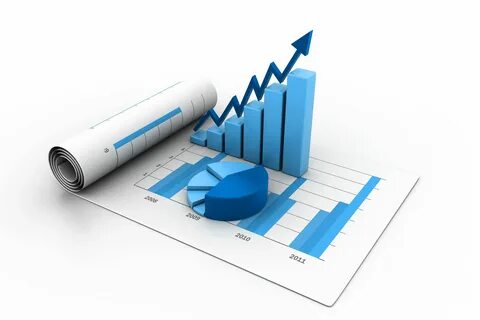 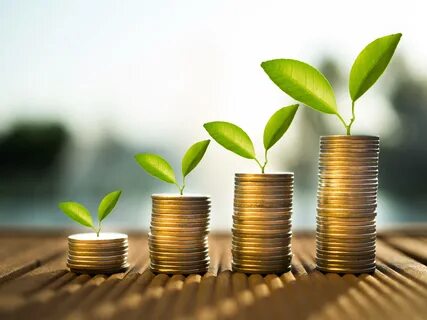 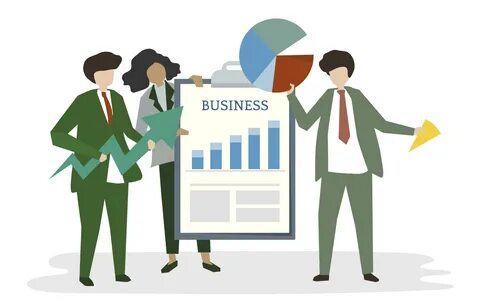 Что такое экономика?
Экономика — это любая деятельность людей, связанная с материальным обеспечением условий жизни и созданием экономических благ.
Суть экономики — создание экономических благ, то есть всего того, что способно удовлетворять человеческие потребности.
Экономика отвечает на три основных вопроса:
Что производить, то есть какие товары и в каком количестве будут пользоваться спросом у потребителей.
Как производить, то есть какую технику и оборудование, какие методы использовать при производстве товаров.
Для кого производить, то есть кто будет потреблять эти товары.
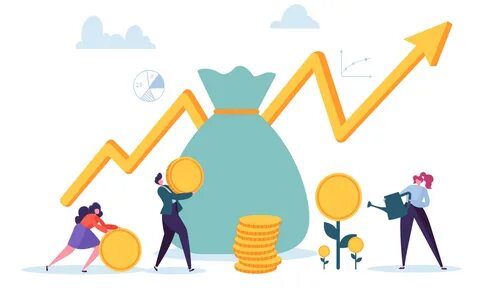 Основная проблема экономики — удовлетворение неограниченных (постоянно растущих) потребностей людей за счёт ограниченных ресурсов.

Потребность — это необходимость в чём-либо для поддержания и развития жизнедеятельности человека и общества в целом.
Потребности могут возникать и изменяться как под влиянием внутренних побудительных мотивов, так и под внешним воздействием. Удовлетворение потребностей в свою очередь становится мотивом для осуществления экономической деятельности.
Средства, с помощью которых удовлетворяются потребности, называются благами
Общественные блага
Свободные блага
Экономические блага
Выделяют четыре типа экономических систем
Традиционная экономика. В ней главную роль в создании, обмене и распределении играют традиции и обычаи. В такой экономике широко распространен ручной труд.

Командная экономика. В ней почти все экономические ресурсы находятся в собственности государства, а руководство экономикой происходит через государственный план.  

Рыночная экономика. Система основана на принципах свободного предпринимательства, конкуренции, а также на договорных отношениях между хозяйствующими субъектами. В рыночной экономике ограничено вмешательство государства в хозяйственную деятельность.

Смешанная экономика. В ней совмещены элементы из разных экономических систем. В ней государство и частный сектор играют важную роль в производстве, распределении, обмене и потреблении всех ресурсов и материальных благ.
Бизнес и экономика
Бизнес -  это предпринимательская, коммерческая или иная деятельность, которая не противоречит закону и направлена на получение прибыли.
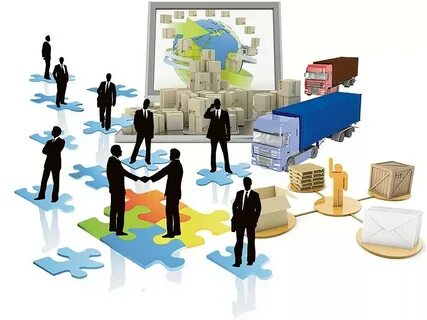 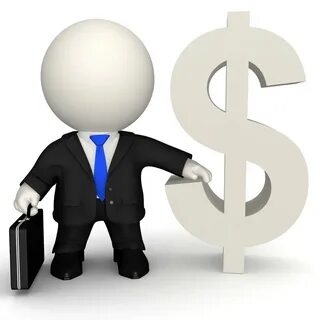 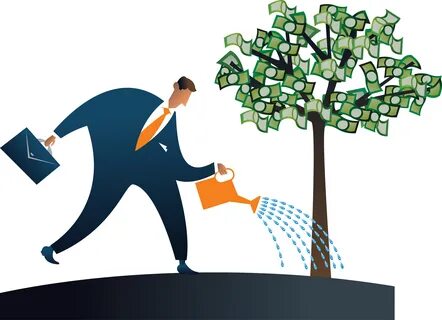 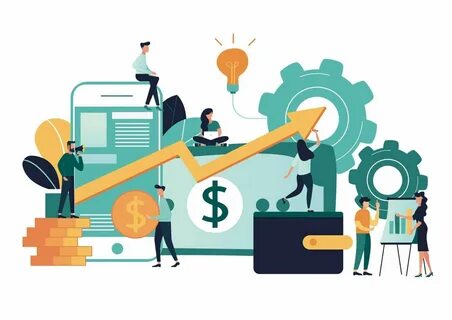 Взаимодействие бизнеса и экономики
Бизнес и экономика — близкие понятия, при этом экономика — более широкое понятие, которое охватывает макро- и микросферы производства, обмена деятельностью и потребления продукта. Бизнес же — более конкретная характеристика отношений, развивающихся между определёнными субъектами в определённых исторических условиях и на основе определённого законодательства.
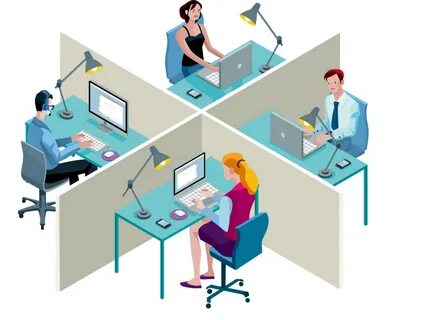 Создание рабочих мест.
Бизнес обеспечивает людей работой и доходом. При этом создание рабочих мест может быть как положительным, так и отрицательным фактором для экономики.
Создание новых товаров и услуг. 
Когда компания выпускает новый продукт, она может привлечь новых клиентов и увеличить свои доходы. Это способствует развитию экономики и улучшению уровня жизни людей
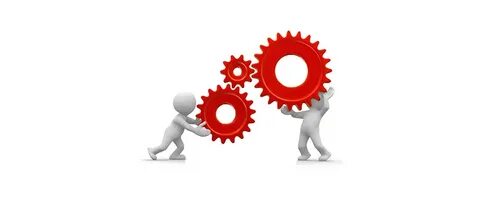 Платёжеспособный спрос. 
Когда компания выпускает новый продукт, это способствует росту потребительских расходов и улучшению общего экономического состояния.
Налоговые поступления. 
Когда компания зарабатывает прибыль, она обязана платить налоги на имущество, налоги на сотрудников и т. д.. Эти налоги являются источником доходов для государственного бюджета, который может использоваться для финансирования различных программ и проектов.
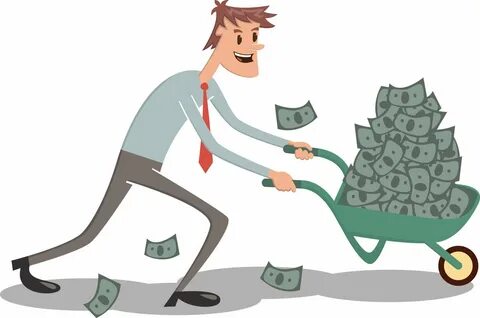 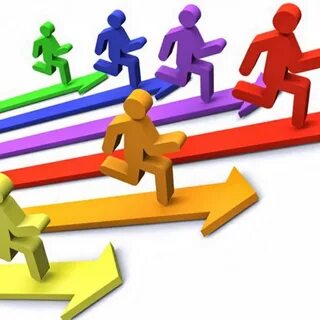 Создание конкуренции. 
Конкуренция между компаниями стимулирует инновации, снижение цен и повышает качество продуктов. Это способствует увеличению выбора потребителей и улучшению качества жизни в целом
Что характеризует бизнес?
Нацеленность на получение прибыли. Объём прибыли и её отношение к затратам предприятия показывают эффективность и успешность бизнеса.
Удовлетворение потребности. Получение прибыли невозможно без удовлетворения потребности. Любой бизнес построен на закрытии какой-либо потребности человека, улучшении его жизни.
Ответственность. Предприниматель несёт всю полноту материальной и юридической ответственности за свою деятельность.
Экономическая самостоятельность. Бизнесмен может сам выбирать, в какой сфере вести бизнес, откуда брать деньги, кого брать в команду, какие цены устанавливать и куда направить прибыль предприятия.
Обоснованный риск. Риск — это вероятность наступления неблагоприятных условий для работы бизнеса. Любой бизнес связан с риском: товары могут застрять на границе, ценные сотрудники могут уволиться, популярность продукта может упасть.
Зачем экономике в бизнес?
Малый и средний бизнес – основа сильной экономики государства. Именно они дают рабочие места и помогают развиваться экономике всей страны.
Малый бизнес за счет большого количества услуг в небольших фирм всегда может балансировать и предоставлять рабочие места.
Рост экономики для государства означает, что число населения растет и люди становится богаче.
Большую часть налогов государство получает от малого и среднего бизнеса, поэтому он так важен для любой экономически развитой страны.
Экономика и финансы
Роль финансов в экономике России определяется следующим:

финансовое обеспечение потребностей расширенного воспроизводства;

финансовое регулирование экономических и социальных процессов;

финансовое стимулирование эффективного использования всех экономических ресурсов.

Финансовая система имеет решающее значение для функционирования экономики в стране в целом, и банки занимают центральное место в финансовой системе.
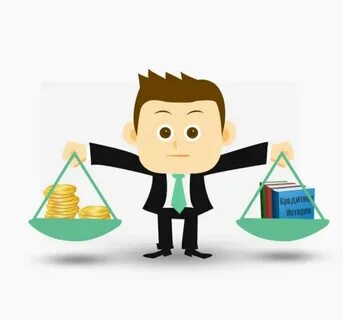 Помимо обеспечения значительной занятости, финансы могут служить следующим трем целям:
Предоставление кредита. Кредит стимулирует экономическую активность, позволяя предприятиям получать инвестиции сверх имеющихся у них наличных и безналичных средств, домохозяйствам приобретать жилье, не накапливая всю стоимость заранее, а правительствам сглаживать свои расходы за счет смягчения циклической структуры налоговых поступлений и инвестирования в инфраструктурные проекты. Финансовые рынки являются основными поставщиками большинства кредитов.
2.   Обеспечение ликвидности .Предприятия нуждаются в защите от непредвиденных потребностей в наличных деньгах. Банки являются основными прямыми поставщиками ликвидности, предлагая кредиты и депозиты до востребования, которые могут быть сняты в любое время. Кроме того, банки и их филиалы находятся в центре финансовых рынков, предлагая покупать и продавать ценные бумаги и сопутствующие продукты при необходимости в больших объемах с относительно скромными транзакционными издержками.
3.    Услуги по управлению рисками. Финансы позволяют предприятиям и домашним хозяйствам объединять свои риски, связанные с рисками финансового рынка и цен на сырьевые товары. Большая часть этого обеспечивается банками посредством операций с производными финансовыми инструментами. Они получили дурную славу из-за эксцессов в преддверии финансового кризиса, но основная деятельность по производным финансовым инструментам предоставляет ценные услуги по управлению рисками.
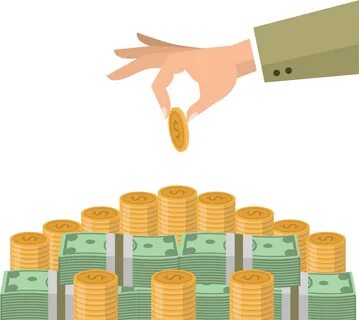 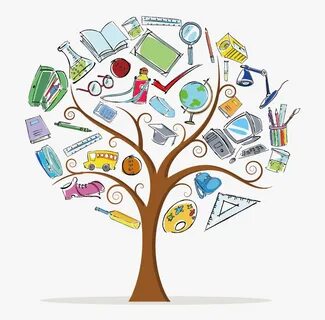 Цель существования денег
Деньги — одно из фундаментальных изобретений человечества. Они стали настолько важными, что современную экономику описывают как денежную экономику. Современная экономика не может работать без денег. Даже на ранних стадиях экономического развития возникла необходимость в обмене.
Существует множество важных функций денег:

Средство обмена. Наиболее важная функция денег заключается в том, что они действуют как средство обмена. Деньги принимаются свободно в обмен на все другие товары.

Мера ценности. Деньги выступают в качестве общей меры ценности. Это единица учета и стандарт измерения. Всякий раз, когда мы покупаем товар, мы платим за него определенную цену деньгами. А цена — это не что иное, как ценность, выраженная в денежном выражении. Таким образом, мы используем деньги для измерения стоимости товаров, что облегчает экономические расчеты.
Хранилище ценностей. 
Человек, который хочет хранить свое богатство в какой-либо удобной форме, найдет деньги превосходно подходящими для этой цели. Предположим, что богатство человека состоит из тысячи голов крупного рогатого скота, но он не может сохранить свое богатство в виде скота. Но если есть деньги, он может продать свой скот, получить за это деньги и хранить свое богатство в виде них.

Стандарт отсроченных платежей. 
Деньги используются в качестве стандарта для будущих (отложенных) платежей. Они формируют основу для кредитных операций. Бизнес в наше время в значительной степени основан на кредите. Этому способствует наличие денег. В кредите, поскольку платеж производится в будущем, должен существовать какой-то носитель, который в будущем будет иметь, насколько это возможно, ту же обменную способность, что и в настоящее время. Если бы кредитные операции осуществлялись на основе товаров, возникло бы много трудностей, что повлияло бы на торговлю.
Вывод:
Экономика — важный элемент жизни общества, она влияет на уровень жизни людей, темпы экономического роста, структуру и качество валового внутреннего продукта страны. Экономика включает в себя различные сферы, такие как цифровая трансформация, внедрение прогнозной аналитики, развитие электронной коммерции и другие.  

Финансы — неотъемлемая часть денежных отношений, их роль и значение зависят от того, какое место денежные отношения занимают в экономических отношениях. Финансы играют регулирующую, социальную и политическую роль, определяют обороноспособность страны, её экономическую и политическую целостность.  

Бизнес — важнейший элемент экономической системы любой страны. Он является источником доходов, создаёт рабочие места, формирует налоговую базу и повышает уровень жизни граждан. Бизнес влияет на экономику через создание новых товаров и услуг, стимулирование инноваций и технологического прогресса, создание платёжеспособного спроса и конкуренции.  

Однако бизнес может также привести к ряду проблем, таких как неравенство доходов, монополизация рынков и недостаточная защита прав потребителей.